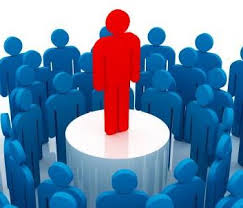 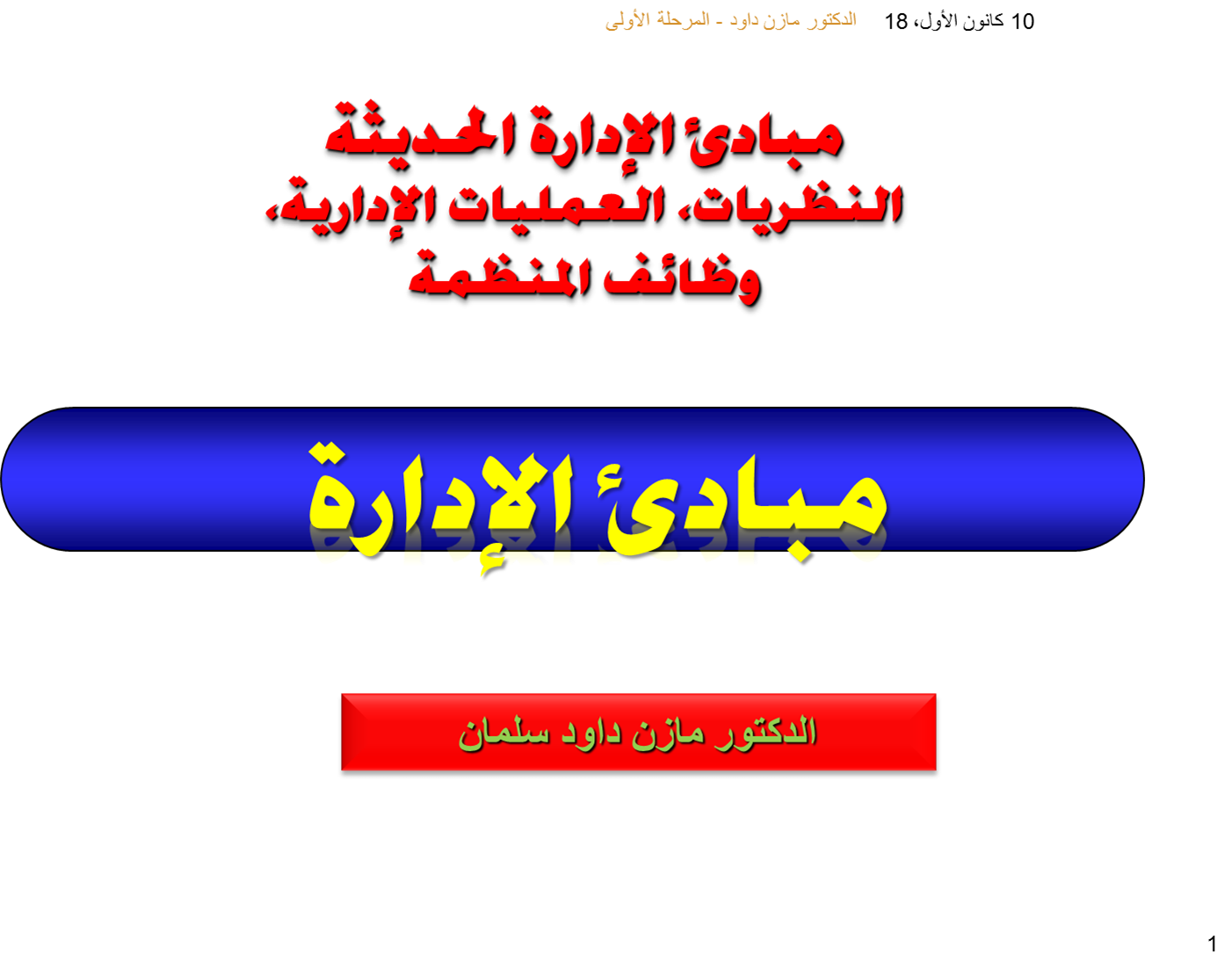 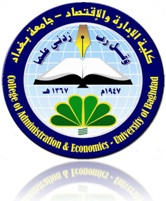 4
الفصل الثالثالإدارة في البيئة المتغيرة
عرفنا في الفصل السابق أن جميع المنظمات هي منظومات مفتوحة تتفاعل وتتعامل مع اببيئة المحيطة ، وتخضع لمؤثراتها ومحدداتها ، وتتميز البيئة المحيطة بالتغيرات المستمرة .
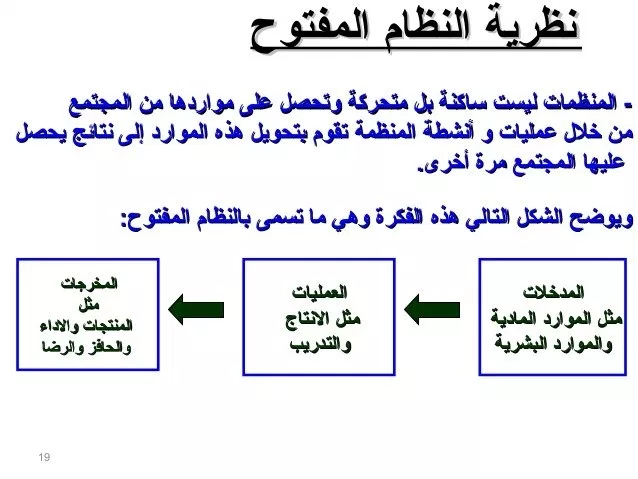 الإدارة والبيئة المحيطةأولاً. تركيبة السطح البيئي :
الجماعات الضاغطة
الحكومة
المنافسون
وسائل النشر
المؤسسات التربوية
المدخلات
المخرجات
المنظمة
الجمهور العام
الموردون
الزبائن
المنظمات المهنية
المجتمع المحلي
السطح البيئي
تركيبة السطح البيئي : البيئة هي أي ظرف أو مكون او عنصر لايكون ولايؤلف جزءا من المنظمة ذاتها .
البيئة الخارجية  : وهي تشمل كل المكونات والعناصر بكل ماهو موجود خارج حدود المنظمة من عوامل (سياسية ، اقتصادية ، اجتماعية ، ديموغرافية ، تكنلوجية ، ثقافية ، مادية) بحيث يكون لها القدرة على التأثير المباشر وغير المباشر في تصرفات العاملين وسلوك المنظمة وفي جميع ممارستها ونشاطاتها ككل ، وتنقسم البيئة الخارجية إلى نوعين أساسيين هما :
بيئة المنظمة
تعريف البيئة العامة : وهي كل المكونات والعناصر غير المحددة المتواجدة خارج حدود المنظمة والتي تحيط بها ، وتؤثر في نشاط وممارسات واهداف واستراتيجيات المنظمة، ولا يمكن للمنظمة السيطرة والتحكم بتلك العوامل.
البيئة الخاصة (بيئة المهمة ) : وتسمى أيضا بيئة النشاط وتتمثل بمجموعة من العوامل المؤثرة في حدود تعاملات وصفقات المنظمة وهي ذات تأثير نسبي ويمكن للمنظمة السيطرة على تلك العوامل .
مكونات البيئة الخارجية
البيئة الخارجية
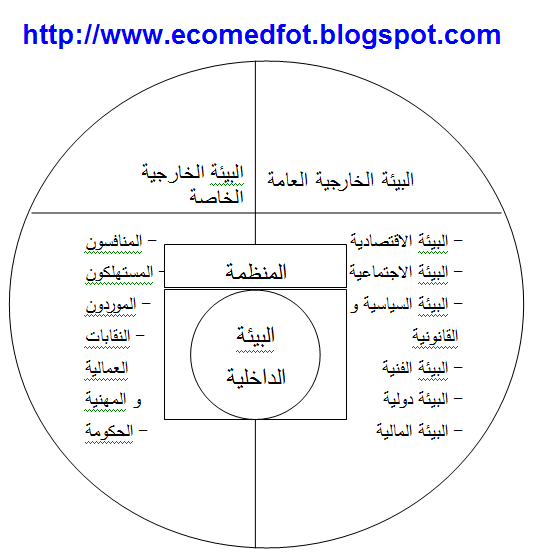 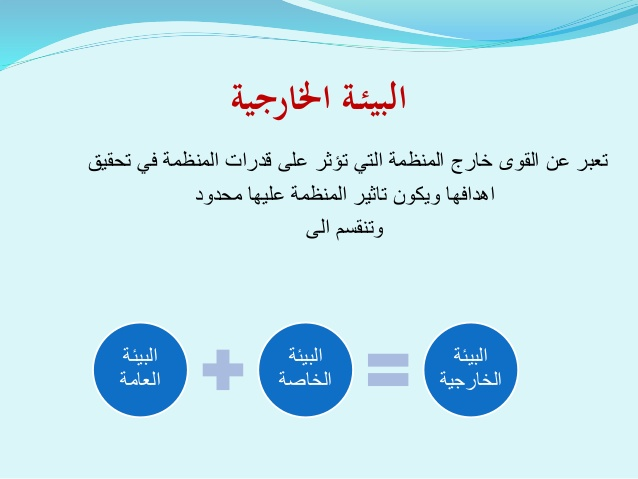 استقصاء حدود المنظمة
لابد للمنظمة من استقصاء وفحص ورقابة وتحليل حدود بيئة المنظمة الخارجية (العامة والخاصة)، ليسهل التعامل معها والتكيف مع متغيراتها ، وذلك من خلال :
تحديد طبيعة الفحص البيئي للمنظمة.
التعرف على نوعية البيئة (متحركة أم مستقرة).
اهتمام المنظمة باجراءات الفحص البيئي .
مراجهة التغيير البيئي ومعالجته .
استقصاء حدود المنظمة
1.تحديد طبيعة الفحص البيئي : الفحص البيئي هو كيفية قيام المنظمة بالبحث عن في مكونات البيئة ، كما ان على المنظمة اكتساب المعلومات البيئية عن طريق جمع وتحليل وتقويم البيانات البيئية ومتغيراتها ، وعلى المدير تحديد طبيعة ونوع الفحص والاستعلام وجمع المعلومات بحسب طبيعة نشاط المنظمة ، أي ان اهمية المعلومات ودرجة التأكد منها تختلف من منظمة الى أخرى .
استقصاء حدود المنظمة
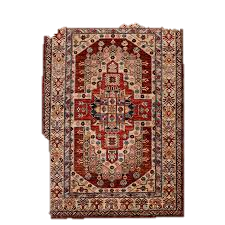 2.التعرف على نوعية البيئة : البيئات تنقسم إلى ثلاثة أنواع :
البيئة المستقرة نوعا ما ، مثال : مصنع سجاد . 
البيئة المتغيرة المعتدلة ذات الإبداع المعتدل ، مثال : مصنع ملابس .


البيئة الحيوية والمتغيرة بسرعة ، مثال : مصنع هواتف ذكية أو اجهزة ألكترونية .
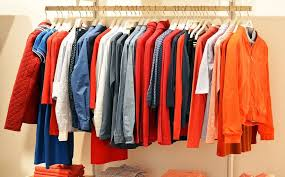 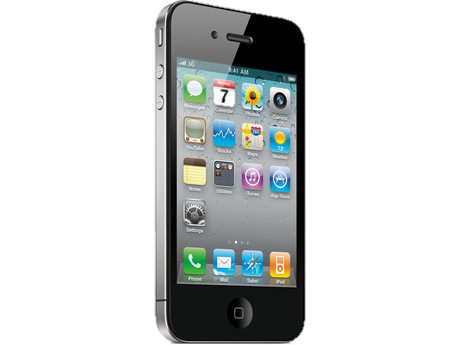 استقصاء حدود المنظمة
3.اجراءات الفحص البيئي : الاتجاه المعاصر يفرض اهتمام المنظمة بالبيئة الخارجية من خلال الدراسات المستمرة من قبل خبراء متخصصصين ، ولكن تتفاوت الإجراءات الخاصة بفحص البيئة بحسب رؤية وتفكير وخبرة المدير ، بالاضافة إلى مناسبة اجراءات الفحص مع طبيعة نشاط المنظمة ، مثلا تهتم إدارة العمليات بالبيئة التقنية ، أما إدارة المبيعات والتسويق فتهتم بالمنافسين وبالبيئة الاقتصادية .
استقصاء حدود المنظمة
4.مواجهة التغيير ومعالجته : الفحص البيئي يساعد في اتخاذ القرارت ، لأن الغاية ليس جمع المعلومات بل هي وسيلة لتحقيق أهداف المنظمة والاستجابة لتحديات الظروف البيئية وعناصرها ، وتواجه المنظمات ثلاث أنماط من المشاكل أثناء سعيها لتحقيق التكيف مع التغيير البيئي ، وهي :
1.المشكلات الإبداعية .
2.المشكلات الفنية .
3.المشكلات الإدارية .
استقصاء حدود المنظمة
تلعب الإدارة العليا دور الحلقة الاساسية بين المنظمة وبيئتها ، عن طريق :
تعديل وتحويرعمليات وهياكل المنظمة .
تطوير مايمكن تطويره أو تعديله من مكونات البيئة .
تنسيق الفعاليات المنصبة على مجابهة التغيير وتقليل درجة اللاتأكد عن طريق خلق جو متناسق ما بين البيئة الداخلية والبيئة الخارجية للمنظمة .
استقصاء حدود المنظمة
يهدف الفحص البيئي وخلق نوع من الموائمة بين البيئة الخارجية والداخلية للمنظمة إلى :
تمكين المنظمة من فحص ورصد أي تغييرات في البيئة الخارجية .
الحصول على تمثيل مناسب للمنظمة في بيئتها الخارجية (حصة السوق).
الخصائص الايجابية لدرجة الحساسية العالية لبيئة المنظمة الخارجية
1.الاستجابة السريعة للتغيير الخارجي من خلال رصد التغيرات بوقت مبكر.
2.سرعة اتخاذ القرار لمواجهة التغيير الفجائي.
3.اتخاذ القرارت المرنة في إطار اتجاهات الادارة الموقفية .
4.تفادي التعقيد والروتين في عمليات المنظمة من خلال جعلها أكثر مرونة .
5.التوجه نحو مفاهيم الادارة الموقفية بمواجهة مختلف المواقف التي تواجه المنظمة.
6.استباق المشكلات البيئية واستيعابها قبل حدوثها وتفاقمها (الاستجابة الرقابية المسبقة) بدلا من الاستجابة العلاجية (اللاحقة)
شكرا لكم طلبتي الأعزاء
تحضير الدرس القادم 
الفصل الرابع التخطيط واتخاذ القرار 
من ص 35 إلى ص 45